2 Corinthians
Symphony of the Scriptures
2 Corinthians
56-57 A.D.
Introduction-Greeting (1:1-2)
Conclusion-Farewell (13:11-14)
Apostolic Authority
Crucial Concerns
Giving
“For we must all appear before the judgment seat of Christ…”
(5:10)
Reply to critics
Justification
False teachers
Credentials
God’s power perfected     in weakness
Suffering and God’s comfort
Paul’s defense of his ministry
Persevering in godliness
Example of Macedonians
Command to Corinthians
Chapters 
                1:3-7:16
Chapters 
            8-9
Chapters 
       10:1-13:10
Scope
Past
Present
Future
Issue
Misunderstandings
Needy Saints
Vindication of Apostleship
Forgiving, grateful, bold
Tone
Defensive & strong
Confident
Paul’s defense of his apostleship and message
Main Theme
“For we preach not ourselves, but 
  Christ Jesus, the Lord…” (4:5)
“God loves a
 cheerful giver”         (9:7)
“I will  not be put to          shame.” (10:8)
Key Verses
Modified From God's Masterwork - Swindoll
[Speaker Notes: Soon after Paul had written 1 Corinthians a riot occurred in Ephesus: “We do not want you to be uninformed, brothers and sisters, about the troubles we experienced in the province of Asia. We were under great pressure, far beyond our ability to endure, so that we despaired of life itself” (2 Cor. 1:8, NIV; see Acts 19:23-41).  Under duress, Paul left Ephesus and waited at Troas for Titus to bring news about Corinth.  Disappointed by Titus’s delay, Paul sailed on to Macedonia (2:12-13).  Titus caught up with Paul at Philippi and brought good news of the effects of the first letter (7:5-7).  They had disciplined the fornicator (1 Cor. 5) bringing about his repentance (2:5-11) and were to be commended for purposing to help the needy saints in Jerusalem (9:1-2).  But Titus also brought distressing news that Paul had some enemies who were denying his apostleship (10:1; 11:13-15); therefore, he sent this second letter by Titus and two other unnamed brethren (8:16-24).  It was written from Macedonia about a year after 1 Corinthians, around 56 A.D. on Paul’s third missionary journey (7:8; 9:4).  This is the most personal of Paul’s letters and one can learn much about his feelings, desires, dislikes, ambitions, and obligations. Paul’s detail regarding his suffering in chapter 11 helps us to see his dedication to the kingdom under extreme duress (11:23-29).  As much as he loved these brethren, he has some biting criticism of them for questioning his apostleship and for false teachers that persisted in challenging his teaching (chapters 10-13).   Many of the Corinthians had chosen to follow these false teachers and Paul hoped that these nay-sayers would repent and see his authority for “building up and not tearing down” (12:17-13:10).  Corinth was a mess, yet Paul kept after them because he loved them with a love that wanted their best.  Let us learn that challenges and difficulties in the church will occur and we should be careful not to let our passions encourage disharmony.  The structure of 2 Corinthians falls into three distinct sections: Chapters 1-7 provides a narrative for them and of his eagerness to hear from Titus about their condition and reaction to the first letter; Chapter 8-9 provides encouragement regarding the collection for needy saints in Jerusalem; Chapters 10-13 comprises a vindication of his authority as an apostle.  Interestingly, Paul chose to close out his Corinthian letters this way: ”Finally, brothers, rejoice. Aim for restoration, comfort one another, agree with one another, live in peace; and the God of love and peace will be with you. Greet one another with a holy kiss. All the saints greet you. The grace of the Lord Jesus Christ and the love of God and the fellowship of the Holy Spirit be with you all” (13:20-22).  What’s he saying? The vertical emphasis of loving God first has horizontal implications: individually and collectively (see Mt. 22:36-40).  

Application

Through God’s comfort we are to comfort others who are in tribulation (1:3-7).  Are you a comforter?
The action of withdrawal of a sinful man was not intended to destroy him but to restore him.  Now that he has repented, he is to be pardoned and comforted (2:5-7).  Discipline will not work unless we do it God’s way.  
The outward man perishes but the inward man is renewed: “Do not lose heart” (4:16).  How’s your heart? 
Giving of our means is a command, and the demand is that we do it purposely, ”first giving ourselves” (8:3-5) for “God loves a cheerful giver” (9:7).  The command to give is as clear as is the command to baptize (1 Cor. 16:1-2).  Are you a regular giver?

Key thought:  What is your aim (ambition) in life? Do you make it your aim to please God? What consumes you? (2 Cor. 5:9).  Keep in mind, we all shall all stand before God and give account (2 Cor. 5:10).  In context, Paul asks, what matters most to you?]
Matthew
Mark
Luke 
John
Acts
Romans
1 Corinthians
2 Corinthians
Galatians
Ephesians
Philippians
Colossians
1 Thessalonians
2 Thessalonians
1 Timothy
2 Timothy
Titus
Philemon 
Hebrews
James
1 Peter
2 Peter
1 John
2 John
3 John
Jude
Revelation
CHRONOLOGICAL
James	          	50 AD	
Mark		50 AD
1 Thessalonians	52 AD
2 Thessalonians	52 AD
1 Corinthians	57 AD
2 Corinthians	57 AD
Galatians	58 AD
Romans		58 AD
Matthew		58 AD
Luke		58 AD
Acts		62 AD
Philippians	62 AD
Philemon	62 AD
Colossians	62 AD
Ephesians	62 AD
1 Peter		65 AD
2 Peter 		67 AD
Jude 		67 AD
Titus		67 AD
1 Timothy	67 AD
2 Timothy	68 AD
Hebrews		69 AD
John (Gospel)	85 AD
1 John		85 AD
2 John		85 AD
3 John		85 AD
Revelation	95 AD
CANON
*From Hester, Heart of NT History
About the New Testament  “Canon”
The list of books which are recognized as inspired and authoritative.
FIVE DIVISIONS
Apocalyptic (1)
Revelation
Gospels (4)
Matthew 
Mark 
Luke
John
Acts (1)
Book of History
General Letters (8)
James
1 & 2 Peter
1,2, 3 John 
Jude
Hebrews
Letters of Paul (13)
Thessalonians (2)
Corinthians (2)
Romans
Galatians 
Philippians
Philemon
Ephesians
Colossians
Timothy (2)
Titus
Approximate Chronology of Acts
Date
Chapter
Letters Paul wrote
Event
FROM CORINTH
15:36-
18:22
SECOND MISSIONARY JOURNEY 
Syria, Cilicia, Galatia, Troas, Philippi, 
Thess, Berea, Athens, Corinth, Ephesus
50-54
AD 52 - 1 Thessalonians
AD 53 - 2 Thessalonians
FROM EPHESUS
18:23-
21:17
THIRD MISSIONARY JOURNEY
Ephesus, Macedonia, Achaia, 
Corinth, Philippi, Troas, Miletus
54-58
AD 56- 1 Corinthians
FROM MACEDONIA
AD 57 - 2 Corinthians
FROM CORINTH
AD 57 - Romans
AD 57 - Galatians
58
Arrest in Jerusalem
21:18-23
24-26
58-60
Imprisonment in Caesarea
27-28:16
60-61
Voyage to Rome
28:17-31
FROM ROME
Paul’s imprisonment in Rome
61-63
AD 62 - Colossians
AD 62 - Ephesians
AD - 62 Philippians
AD 62 - Philemon
---The Book of Acts Ends Here---
FROM MACEDONIA
AD 66 - 1 Timothy
AD 66 - Titus
63-66
Paul’s release from prison
FROM ROME
66-67
Second imprisonment in Rome
AD 66 - Hebrews (?)
AD 67 - 2 Timothy
68
Paul’s Martyrdom
*Taken from Harkrider Workbook Commentary on Acts - Book 1, page 4-5
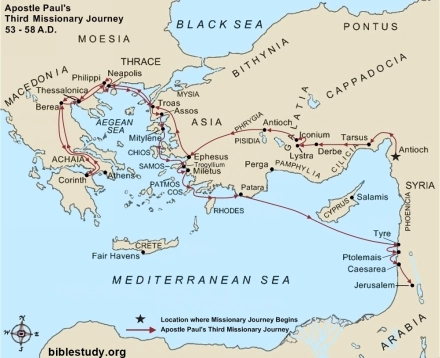 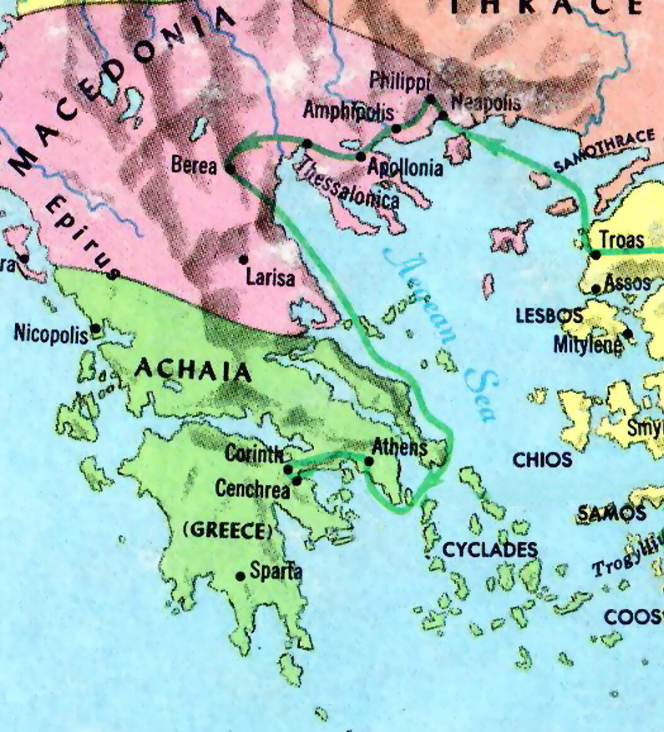 Corinth

A crossroad
for trade
In Corinth, Paul likely encountered a diverse array of people and practices — from gruff sailors and meticulous tradesmen to wealthy
idolaters and enslaved Christians. The prominent Greek city was also a
hotbed of sexual immorality and idol worship.
Purpose  (1 of 2)
“Titus' report was encouraging, but evidently it also brought troubling news that some at Corinth were questioning Paul's authority as an apostle.  This doubt may have been planted by "Judaizing teachers" who seemed to follow Paul and attempted to undermine his teaching concerning the Law.  They appear to have questioned his veracity (1:15-17), his speaking ability (10:10; 11:6), and his unwillingness to accept support from the church at Corinth (11:7-9; 12:13).  There were also some people who had not repented of their licentious behavior (12:20-21).  Paul's primary purpose, then, in this epistle is to vindicate his apostleship and manner of life. . .  This letter is the most biographical and least doctrinal of Paul's epistles.  It tells us more about Paul as a person and as a minister than any of the others.”   					---- Mark Copeland
Purpose  (2 of 2)
”At Corinth the Jewish party had not only brought their false doctrine, but in an attempt to undermine Paul’s work they made insinuations about his integrity and sincerity.  By this method they sought to discredit Paul’s authority as an apostle and thereby justify themselves.  Whereas First Corinthians was written as a call for them to be united with each other in correcting several doctrinal issues, Second Corinthians was written to exhort them to be united with him in his work as an apostle.”         --- Harkrider, Workbook Commentary Series, 2 Corinthians, page 1.
Who wrote the book?
2 Cor 1:1  Paul, an apostle of Jesus Christ by the will of God, and Timothy our brother, To the church of God which is at Corinth, with all the saints who are in all Achaia.
If Paul expected a quick return regarding the Corinthians and his earlier letter to them, apparently it did not come.  While he is waiting, the historical record in Acts (19:23-20:1) covers Paul’s final day in Ephesus (where he had spent nearly three years) before he goes to Macedonia.  The confrontation with Demetrius and the other craftsmen is undoubtedly not the only reason Paul left Ephesus.  Understandably, Paul is anxious to hear from Titus regarding the Corinthians reaction to his previous letter, so it appears Paul decides to go on to Troas, and eventually Macedonia, where he finally meets up with Titus.  It is there that Paul writes his final letter to the Corinthians, in A.D. 56-57.  In this letter, he explains why he has not visited them a third time as he had hoped, and he shares with them the sense of fulfillment he has in both his ministry and in them personally.
Where are we?
After the riot in Ephesus stirred up by Demetrius (Acts 19), Paul is forced to escape to Macedonia (Acts 20:1-2; 2 Cor 2:13).  We know that Paul had planned a meeting with Titus at Troas that did not happen, and after a brief time of preaching at Troas he went on to Macedonia (2:12-13).  No other of Paul’s letters makes him feel so beaten down - as we can see with Paul’s own words in 1:8: “we were burdened excessively, beyond our strength, so that we despaired even of life.”  

By the time he wrote 2 Corinthians, Paul had trouble shaking from his mind the ordeals that had faced his ministry, which he documents in 11:23-29.  When Paul finally meets up with Titus in Macedonia he receives a positive report regarding the Corinthians (7:6-7).  It was this report that prompted the writing of this letter.  It is the most personal of all of Paul’s writings.  No other epistle of his gives us a better picture of his person.
Why is 2 Corinthians so important?
This letter offers a great deal of personal insight into Paul’s life that is not present in any other New Testament book. However, in chapters 8 & 9, his letter also clearly reveals God’s plan for His people to give (financially) to others.  Paul first focused on the generous example of the Macedonian churches, largely Gentile, who gave to their Jewish Christian brethren in Jerusalem (Rom 15:26; Acts 20:4; 2 Cor 8:1-4, 19-20).  Then he exhorted the Corinthian believers to make donations of their own to the work in Jerusalem.  

Several realities about Christian giving become clear in these two chapters:   
Christians give generously according to, and at times beyond, their financial abilities; (8:3)
Christians give their money across racial and national lines. (9:2)
Christians who make commitments to give should follow through with those promises; (8:10-11) 
Christians should give cheerfully, rather than under compulsion (8:8,9:7)

Paul calls it a “proof of love” (8:24) and hope they will not embarrass him in this matter (9:3-4).
What's the point?
The church at Corinth had recently been struggling with divisions and quarrels. But for a majority of the believers, the problem had apparently been solved by the time Paul wrote 2 Corinthians.  Many had repented of their sinful ways and had come back into unity with one another; however, Paul still felt the need to articulate a defense of his apostleship and his message. Some in the church had apparently taken his meekness among them to be a sign of moral weakness or lack of authority (2 Corinthians 10:1–2). These accusations led Paul to defend himself by arguing that he was on the same level of importance as the other apostles, that he had deep knowledge of the Christian faith, that he had suffered profound physical punishment in the name of Christ, and that he had received visions and revelations from God (11:1–12:13).
How do I apply this?
Just as Paul wrote to the Corinthians in the wake of their repentance from divisions and quarrels, the message for today is clear: living in unity requires us to humbly forgive one another and to follow our leaders. Second Corinthians reminds us that even as Christians, we hurt each other and need to forgive those who wrong us (2 Corinthians 2:7). That Paul was willing to exhort the Corinthian believers to forgive those who had fallen away and repented, even as he defended his own apostleship against a vocal opposition, illustrates the apostle’s commitment to this way of life among God’s people.

In what ways do you struggle to forgive others and/or to follow your godly leaders? An overinflated sense of ourselves often leads us to strike out on our own or hold on to our frustration and anger regarding the choices of others. However, just as Paul reminded us of Jesus’s ministry of reconciliation (5:17–19), we must seek to reconcile relationships in which disunity reigns. Look out for the pitfall of disunity with leaders and other believers in your own life while striving to live among all people in humility.
Short Outline
Paul’s Personal plans and ministry (Chapters 1-7)
Introduction (1:1-11)
Salutation (1:1-2)
Thanksgiving (1:3-11)
The Plan’s for Paul’s visit changed (1:12-2:4)
Forgiveness of the offender, a reaffirmation of love and moving on to Troas (2:5-13)
God’s leading in triumph and the Christian’s aroma (2:14-17)
Paul’s ministry (3:1-7:16)
A ministry of splendor (3:1-18)
A ministry of suffering (4:1-18)
A ministry of courage and reconciliation (5:1-6:10)
A ministry of exhortation (6:11-7:16)
Duane Warden, Truth for Today Commentary, 2 Corinthians, page 33-34
P
    The collection for the poor saints in Judea (Chapters 8-9)
The example of the Macedonians’ generous giving; the wealth of liberality (8:1-6)
The example of Jesus’ sacrificial giving (8:7-24)
God’s reward for bountiful giving (9:1-15)

Paul’s defense against his opponents regarding apostleship (Chapters 10-13)
Paul’s description of his authoritative ministry (10:1-18)
Paul’s contrast of himself and false teachers (11:1-15)
Paul’s boasting in weakness (11:6-12:13)
Paul’s motivation to help the church in Corinth (12:14-21)
Paul’s admonition for self-examination and repentance (13:1-10)
Conclusion and benediction
Duane Warden, Truth for Today Commentary, 2 Corinthians, page 33-34
Other Key Passages
2 Cor 5:7-10		Judged by Our Walk

2 Cor 5:14-17	Christ’s Death Makes Us New

2 Cor 6:1-7		Hardships and Virtues

2 Cor 7:9-10		Godly Sorrow Leads to Repentance

2 Cor 12:7-10	Strength Made Perfect in Weakness

2 Cor 13:11-13	Live in Peace with One Another
Judged by Our Walk
2 Cor 5:7-10
7For we walk by faith, not by sight.  8We are confident, yes, well pleased rather to be absent from the body and to be present with the Lord.  9Therefore we make it our aim, whether present or absent, to be well pleasing to Him.
10For we must all appear before the judgment seat of Christ, that each one may receive the things done in the body, according to what he has done, whether good or bad.
Walking by Faith and doing what is well pleasing to Christ.
If we do these things we need not fear the judgment seat.
Christ’s Death Makes Us New
2 Cor. 5:14-17
14For the love of Christ compels us, because we judge thus: that if One died for all, then all died;  15and He died for all, that those who live should live no longer for themselves, but for Him who died for them and rose again.  16Therefore, from now on, we regard no one according to the flesh. Even though we have known Christ according to the flesh, yet now we know Him thus no longer. 17Therefore, if anyone is in Christ, he is a new creation; old things have passed away; behold, all things have become new.
The apostles knew Christ “in the flesh” and witnessed His death and resurrection.  But He died for us all.  And as He arose from death, so we arise from our baptism in Christ to walk in newness of life . . .  a life we no longer live for ourselves but for Christ.
Hardships and Virtues
2 Cor 6:1-7
1We then, as workers together with Him also plead with you not to receive the grace of God in vain. 2For He says: "In an acceptable time I have heard you, and in the day of salvation I have helped you." Behold, now is the accepted time; behold, now is the day of salvation. 3We give no offense in anything, that our ministry may not be blamed.  4But in all things we commend ourselves as ministers of God: in much patience, in tribulations, in needs, in distresses, 5In stripes, in imprisonments, in tumults, in labors, in sleeplessness, in fastings; 6By purity, by knowledge, by longsuffering, by kindness, by the Holy Spirit, by sincere love,  7By the word of truth, by the power of God, by the armor of righteousness on the right hand and on the left” 				(NKJV)
Hardships and Virtues
2 Cor 6:1-7
1We then, as workers together with Him also plead with you not to receive the grace of God in vain. 2For He says: "In an acceptable time I have heard you, and in the day of salvation I have helped you." Behold, now is the accepted time; behold, now is the day of salvation. 3We give no offense in anything, that our ministry may not be blamed.  4But in all things we commend ourselves as ministers of God: in much patience, in tribulations, in needs, in distresses, 5In stripes, in imprisonments, in tumults, in labors, in sleeplessness, in fastings; 6By purity, by knowledge, by longsuffering, by kindness, by the Holy Spirit, by sincere love,  7By the word of truth, by the power of God, by the armor of righteousness on the right hand and on the left” 				(NKJV)
f
Our hardships can be mitigated by developing these virtues.
9
Virtues
Hardships
Godly Sorrow Leads to Repentance
2 Cor 7:9-10
9Now I rejoice, not that you were made sorry, but that your sorrow led to repentance. For you were made sorry in a godly manner, that you might suffer loss from us in nothing. 10For godly sorrow produces repentance leading to salvation, not to be regretted; but the sorrow of the world produces death.
We should be sorrowful when we sin because our sins stain our relationship with God, and not because of anything they do to our image in the world.  Sorrow of the world does not save.  Godly sorrow will lead to true repentance for our sins, which, in turn provides salvation and restores our relationship with our God.
Strength Made Perfect in Weakness
2 Cor 12:7-10
7And lest I should be exalted above measure by the abundance of the revelations, a thorn in the flesh was given to me, a messenger of Satan to buffet me, lest I be exalted above measure. 8Concerning this thing I pleaded with the Lord three times that it might depart from me.  9And He said to me, "My grace is sufficient for you, for My strength is made perfect in weakness." Therefore most gladly I will rather boast in my infirmities, that the power of Christ may rest upon me.  10Therefore I take pleasure in infirmities, in reproaches, in needs, in persecutions, in distresses, for Christ's sake. For when I am weak, then I am strong.
Paul appealed to God to have his affliction removed.  But God said “My strength is made perfect in weakness."  Sometimes God’s answer is “No” and we need to accept that and move on.
The Sophists
“Unfortunately, some of the folks in the church at Corinth seemed to have had a self-serving attitude of boasting and moral laxity, which was further fed by the culture’s admiration of of the public power, persona, and polish of the Sophist rhetorical tradition.  Thus, Paul found himself at odds with those Christians who were more interested in personal appearance and artistic delivery of sermons than in godly character and careful exegesis of Scripture…The Sophistic movement was extremely popular in Paul’s day, and one use of the term sophist is any orator who emphasized style over substance and received pay for his work. Sophists often took the low road of ostentation and manipulation to reach the crowd.  They wanted to be looked up to and thought they knew more than any other men…Their delivery would be judged on the basis of outstanding personal appearance and powerful speaking ability.  A professional orator who was good at his craft would be expected to demand a large fee for his instruction.”  
		--- Melvin Curry, Guardian of Truth Commentary, 2 Corinthians, page 27.
No wonder they enjoyed the speech of Apollos (Acts 18:24-27).  Interestingly, Paul’s opponents charged that ”his bodily presence is weak and his speech contemptible” (2 Cor. 10:10; see 2:17).  Apparently, Paul did not measure up.
Final Word: Live in Peace
2 Cor. 13:11-13
11 Finally, brothers and sisters, farewell. Put things in order, listen to my appeal, agree with one another, live in peace; and the God of love and peace will be with you.  12 Greet one another with a holy kiss. All the saints greet you.  13 The grace of the Lord Jesus Christ, the love of God, and the communion of the Holy Spirit be with all of you.
Paul’s final word to the Corinthians: 
		Be in agreement and live in peace
2 Corinthians
56-57 A.D.
Introduction-Greeting (1:1-2)
Conclusion-Farewell (13:11-14)
Apostolic Authority
Crucial Concerns
Giving
“For we must all appear before the judgment seat of Christ…”
(5:10)
Reply to critics
Justification
False teachers
Credentials
God’s power perfected     in weakness
Suffering and God’s comfort
Paul’s defense of his ministry
Persevering in godliness
Example of Macedonians
Command to Corinthians
Chapters 
                1:3-7:16
Chapters 
            8-9
Chapters 
       10:1-13:10
Scope
Past
Present
Future
Issue
Misunderstandings
Needy Saints
Vindication of Apostleship
Forgiving, grateful, bold
Tone
Defensive & strong
Confident
Paul’s defense of his apostleship and message
Main Theme
“For we preach not ourselves, but 
  Christ Jesus, the Lord…” (4:5)
“God loves a
 cheerful giver”         (9:7)
“I will  not be put to          shame.” (10:8)
Key Verses
Modified From God's Masterwork - Swindoll
[Speaker Notes: Soon after Paul had written 1 Corinthians a riot occurred in Ephesus: “We do not want you to be uninformed, brothers and sisters, about the troubles we experienced in the province of Asia. We were under great pressure, far beyond our ability to endure, so that we despaired of life itself” (2 Cor. 1:8, NIV; see Acts 19:23-41).  Under duress, Paul left Ephesus and waited at Troas for Titus to bring news about Corinth.  Disappointed by Titus’s delay, Paul sailed on to Macedonia (2:12-13).  Titus caught up with Paul at Philippi and brought good news of the effects of the first letter (7:5-7).  They had disciplined the fornicator (1 Cor. 5) bringing about his repentance (2:5-11) and were to be commended for purposing to help the needy saints in Jerusalem (9:1-2).  But Titus also brought distressing news that Paul had some enemies who were denying his apostleship (10:1; 11:13-15); therefore, he sent this second letter by Titus and two other unnamed brethren (8:16-24).  It was written from Macedonia about a year after 1 Corinthians, around 56 A.D. on Paul’s third missionary journey (7:8; 9:4).  This is the most personal of Paul’s letters and one can learn much about his feelings, desires, dislikes, ambitions, and obligations. Paul’s detail regarding his suffering in chapter 11 helps us to see his dedication to the kingdom under extreme duress (11:23-29).  As much as he loved these brethren, he has some biting criticism of them for questioning his apostleship and for false teachers that persisted in challenging his teaching (chapters 10-13).   Many of the Corinthians had chosen to follow these false teachers and Paul hoped that these nay-sayers would repent and see his authority for “building up and not tearing down” (12:17-13:10).  Corinth was a mess, yet Paul kept after them because he loved them with a love that wanted their best.  Let us learn that challenges and difficulties in the church will occur and we should be careful not to let our passions encourage disharmony.  The structure of 2 Corinthians falls into three distinct sections: Chapters 1-7 provides a narrative for them and of his eagerness to hear from Titus about their condition and reaction to the first letter; Chapter 8-9 provides encouragement regarding the collection for needy saints in Jerusalem; Chapters 10-13 comprises a vindication of his authority as an apostle.  Interestingly, Paul chose to close out his Corinthian letters this way: ”Finally, brothers, rejoice. Aim for restoration, comfort one another, agree with one another, live in peace; and the God of love and peace will be with you. Greet one another with a holy kiss. All the saints greet you. The grace of the Lord Jesus Christ and the love of God and the fellowship of the Holy Spirit be with you all” (13:20-22).  What’s he saying? The vertical emphasis of loving God first has horizontal implications: individually and collectively (see Mt. 22:36-40).  

Application

Through God’s comfort we are to comfort others who are in tribulation (1:3-7).  Are you a comforter?
The action of withdrawal of a sinful man was not intended to destroy him but to restore him.  Now that he has repented, he is to be pardoned and comforted (2:5-7).  Discipline will not work unless we do it God’s way.  
The outward man perishes but the inward man is renewed: “Do not lose heart” (4:16).  How’s your heart? 
Giving of our means is a command, and the demand is that we do it purposely, ”first giving ourselves” (8:3-5) for “God loves a cheerful giver” (9:7).  The command to give is as clear as is the command to baptize (1 Cor. 16:1-2).  Are you a regular giver?

Key thought:  What is your aim (ambition) in life? Do you make it your aim to please God? What consumes you? (2 Cor. 5:9).  Keep in mind, we all shall all stand before God and give account (2 Cor. 5:10).  In context, Paul asks, what matters most to you?]